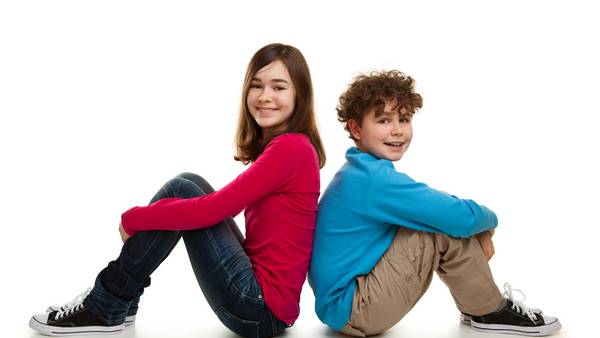 ¿Qué cambios estoy 
experimentando?
Objetivo: Conocer las diferentes dimensiones de la sexualidad
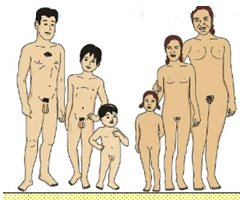 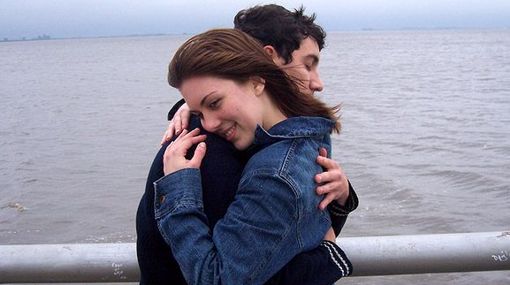 Afectiva
(respeto y responsabilidad)
Biológica
(pubertad)
DIMENSIONES DE LA SEXUALIDAD
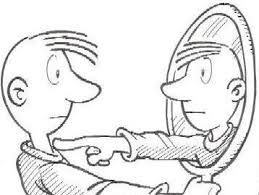 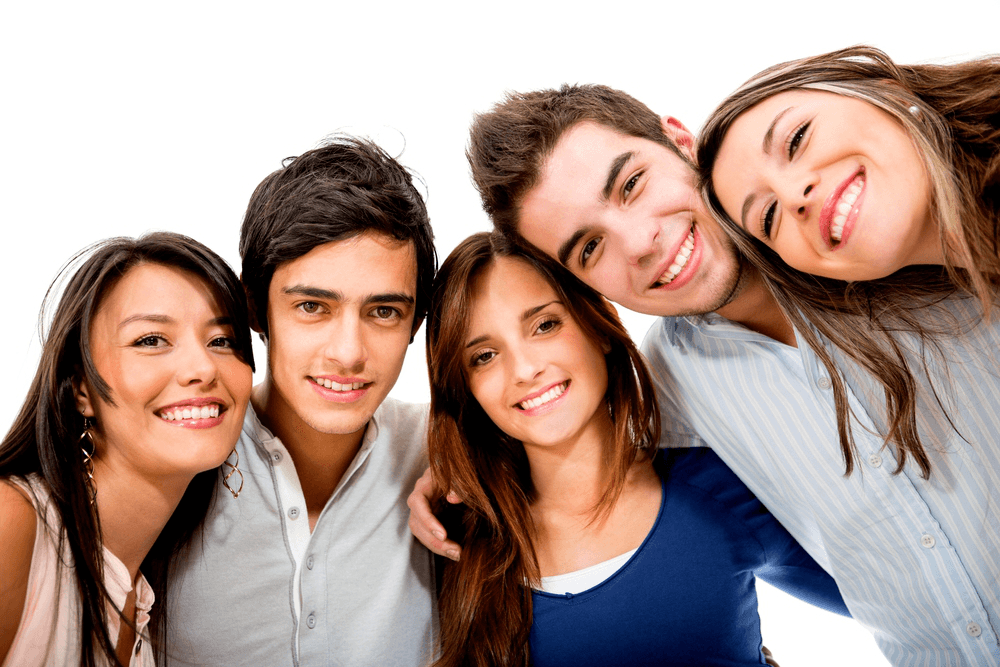 Lectura paginas 72 y73
Sicológica
Social
CAMBIOS EN LA PUBERTAD y ADOLESCENCIA
Lectura paginas 75 y 76
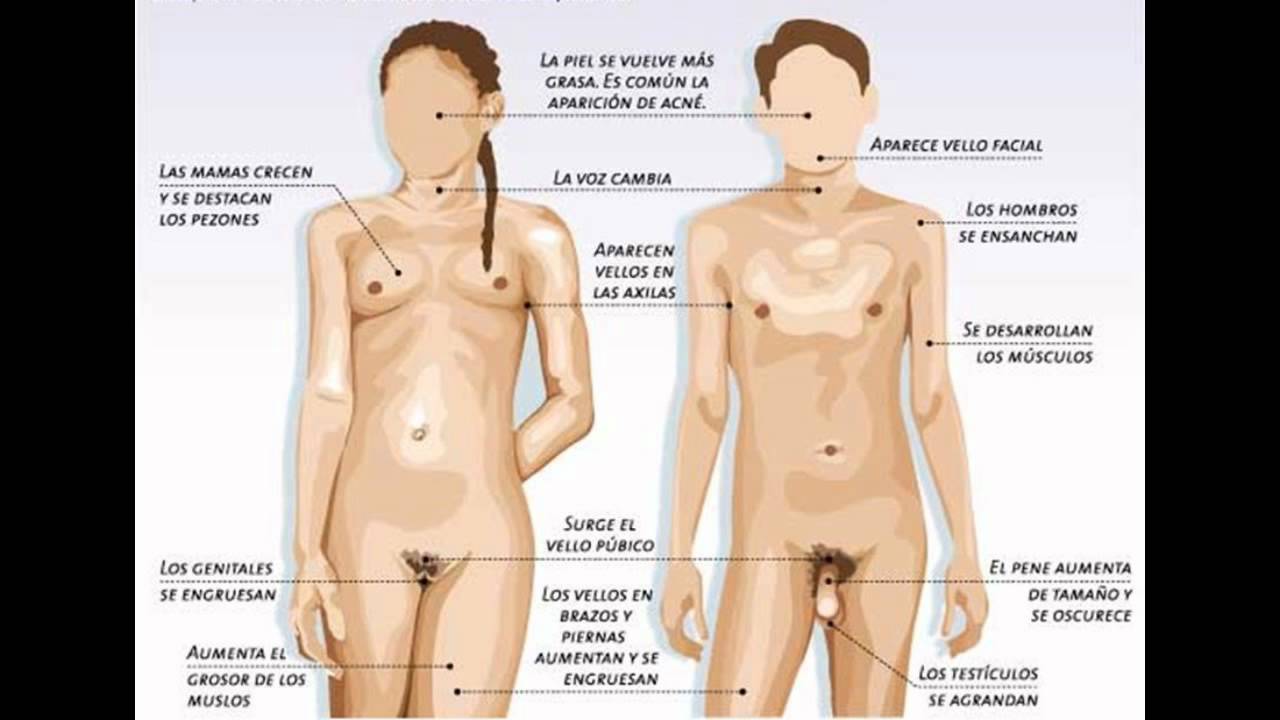 ACTIVIDAD
INTERPRETACIÓN DE TABLAS 76 Y 77